LIFE  CYCLE  OF  CYCAS

				

					Prativa  Deka
					Assoc. Prof.
					Dept. of Botany
					Mangaldai College
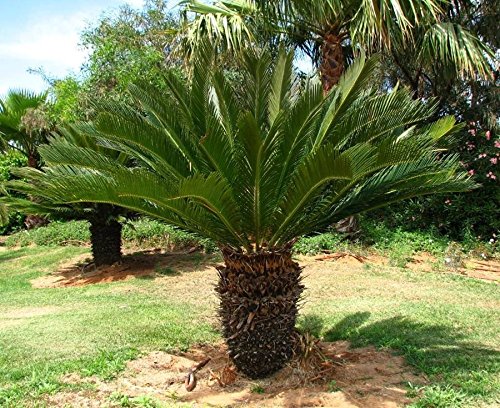 Systematic Position

Class-Cycadopsida
Order-Cycadales
Family-Cycadaceae
Genus-Cycas
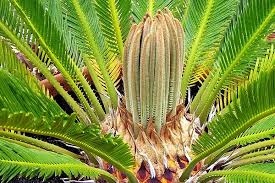 Distribution of Indian species

Out of 20 spp 5 spp grow in India

Cycas circinalis L.-South India
C. beddomei Dyer-Andhra Pradesh
C. pectinata Griff-Eastern India
C. rumphii Miq.-Andaman and Nicobar Islands
C. revoluta Thunb.-Japanese sp widely cultivated as ornamental plant in India
General morphology

Stem - Stout, generally unbranched bearing a crown of leaves at the top, bears adventitious buds at the base

Leaves - two kinds: small brown scale leaves and large pinnately compound foliage leaves.

Root - Tap root system. Coralloid roots or corallorhiza formed from some apo-geotropic roots which are inhabited by Anabaena cycadacearum a blue green alga
Anatomy of stem

The stem anatomy of Cycas is simple and shows some primitive features. It shows the following tissues:-

1. Epidermis
2. Cortex
3. Endodermis, Pericycle     and Vascular Cylinder
4. Medullary rays
5. Pith
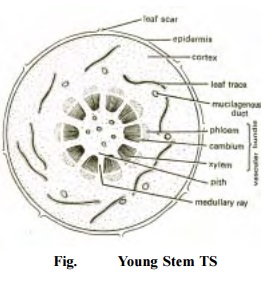 Anatomy of Leaf

A transverse section of leaflet shows the following tissues;-

1.Cuticle
2.Epidermis
3.Hypodermis
4.Mesophyll Tissue
5.Transfusion Tissue
6.Vascular Bundle
7.Primaary transfusion    Tissue
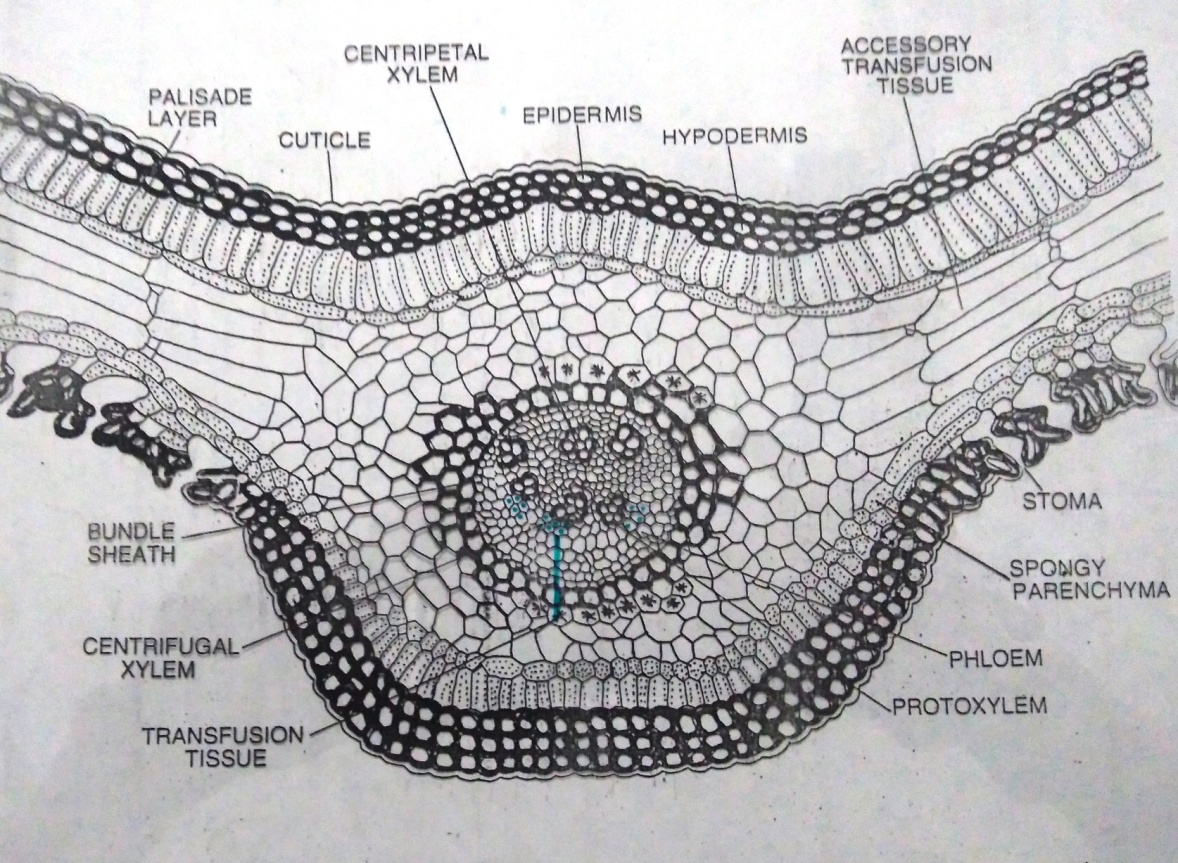 Sexual Reproduction
l
All living Cycas are dioecious. The microsporophylls are aggregated into large compact strobili or cones. But the megasporophylls are losely arranged. They do not  form a true cone.
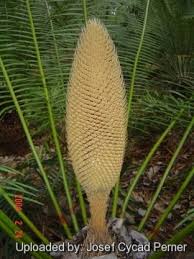 l
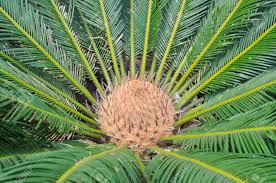 Structure of male cone
Male cone is a long, compact, spindle-shaped structure. It has a central woody axis.
Several microsporophylls are spirally arranged around the axis.
Each microsporophyll is woody flattened wedged-shaped structure.
It bears hundred of microsporangia on its lower surface in clusters of three to six.
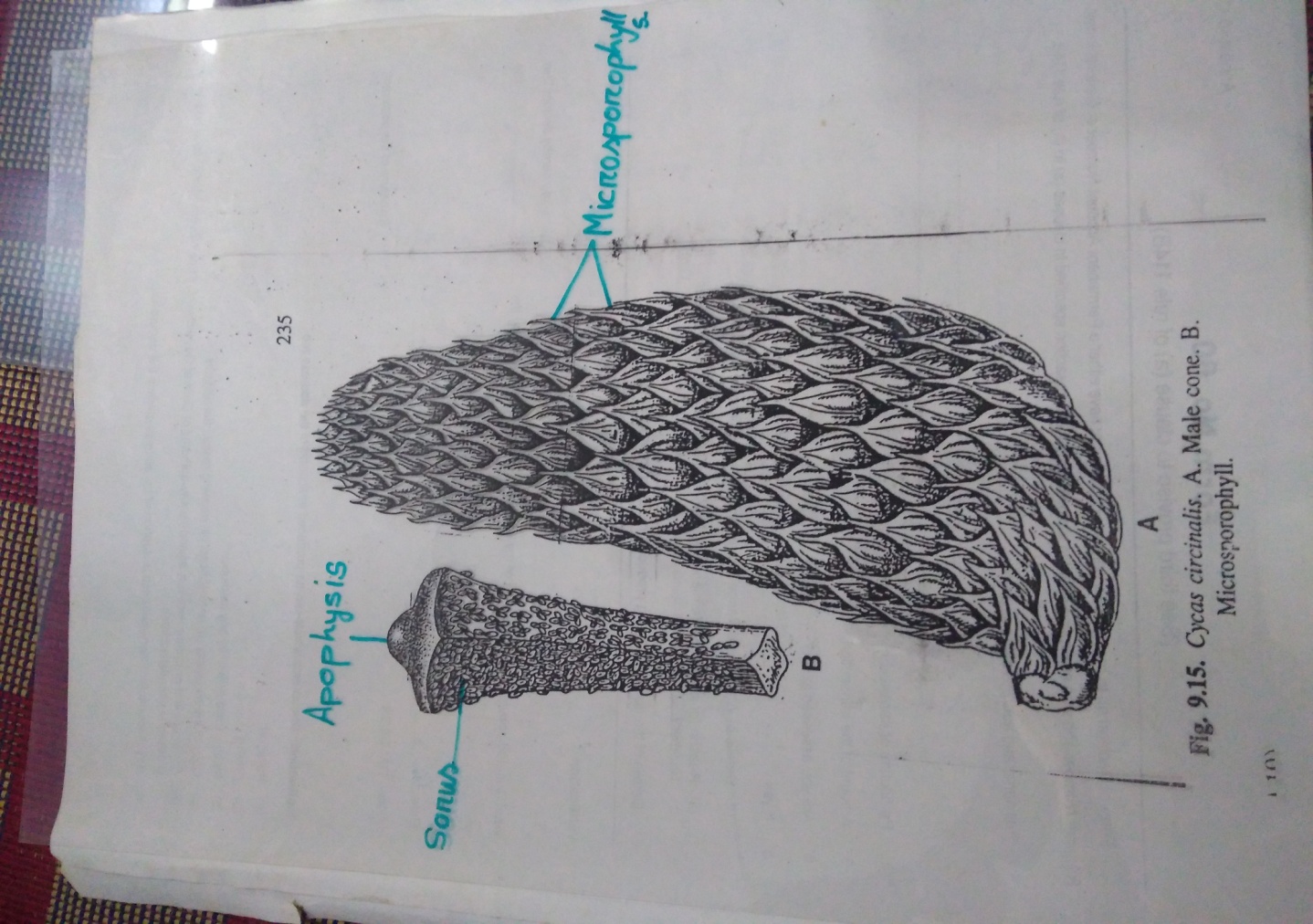 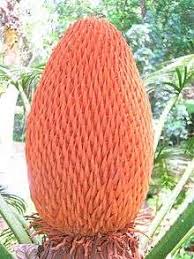 Structure of female strobilus
There is no true and compact female cone in Cycas.
A crown of megasporophylls spirally arised in acropetal succession at the apex of the stem.
The megasporophylls are large and divided into an upper broad leafy portion and a lower stalk like portion.
The leafy portion is more or less pinnately lobed, tapering to a point.
Ovules are borne laterally on the lower stalk-like portion which are vary in number from two to ten.
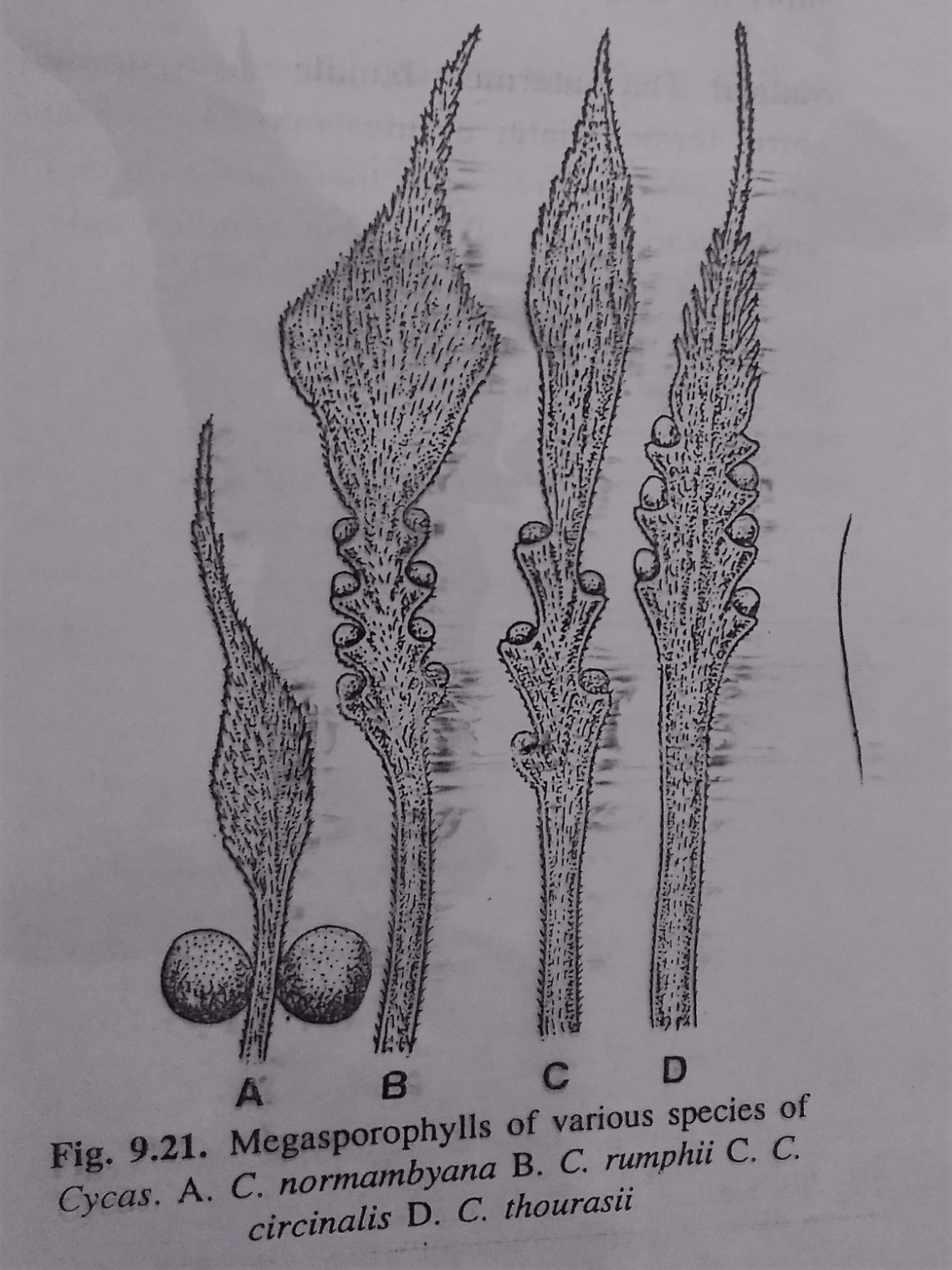 Structure of ovule
Gametophytic generation
Development of Male Gametophyte
These developmental changes can be grouped under two main heads:
A. Developmental changes before pollination
Development of Microspore
Cell division in the Microspore
Pollination
B. Developmental changes after pollination
Formation of stalk and body cell
Development of the pollen tube
Formation of the male gametes
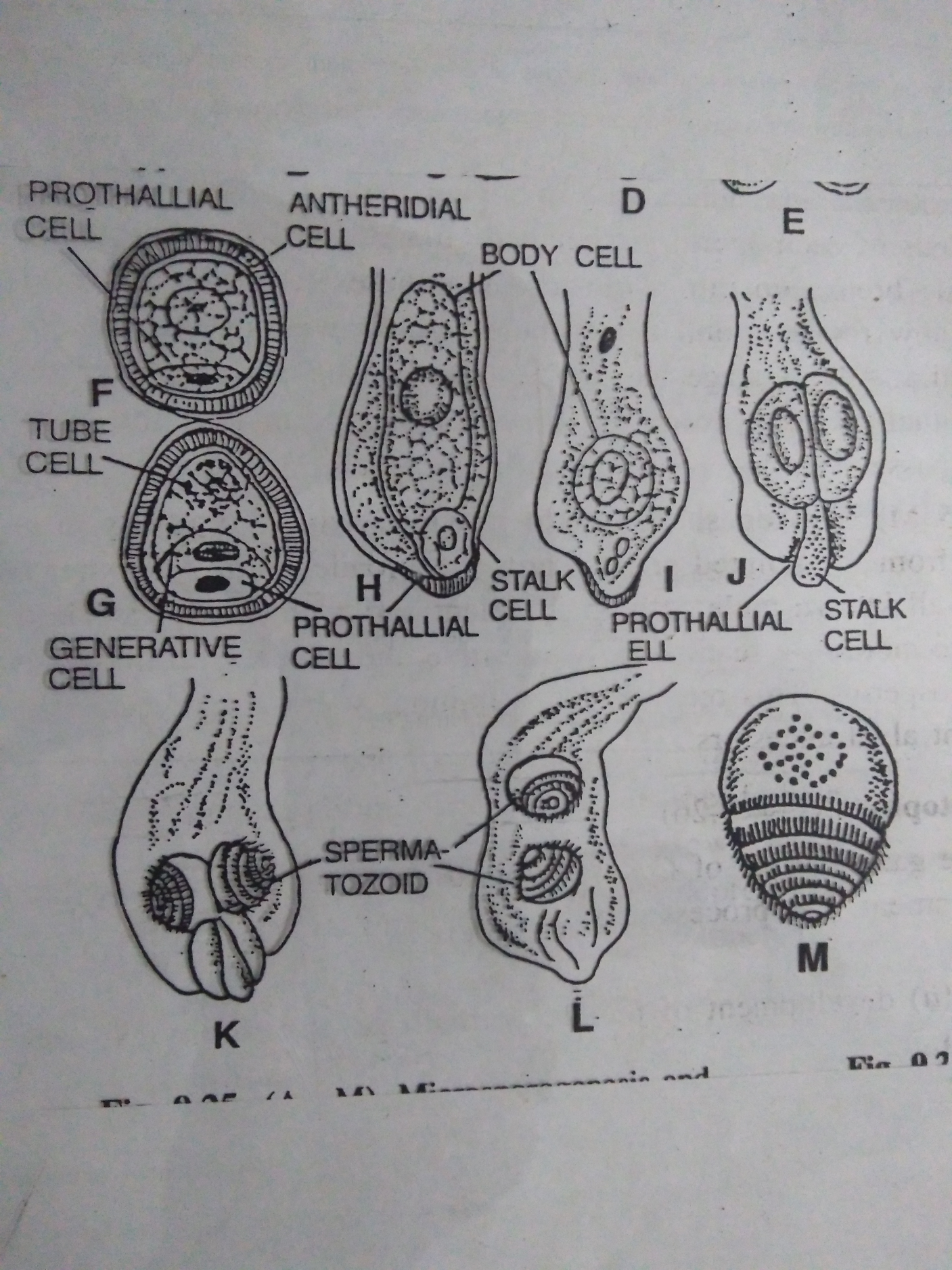 Fig. Development of male gametophyte
Development of Female Gametophyte
The development of female gametophyte of Cycas is monosporic.
These process can be divided into following heads:
	1.Formation of megaspore
	2.Development of female prothallus
	3. Development of archegonia
Fertilization
After the formation of archegonia the pollen tube burst and discharge its contents into the archegonial chamber.
The sperms swim within the archegonial chamber.
One of them swims to an archegonium, enters it and makes its way down the egg.
Then the sperm fuses with the female nucleus.
Conclusion
The Cycads are obviously primitive plants.
They bear many resemblance with the group Cycadofilicales or cycad ferns.
Cycadofilicales were abundant in the coal period and are now extinct.
The living Cycads resemble these plants in many respects and hence called the “living fossils.”
Thanks
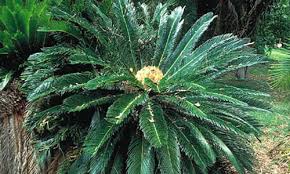